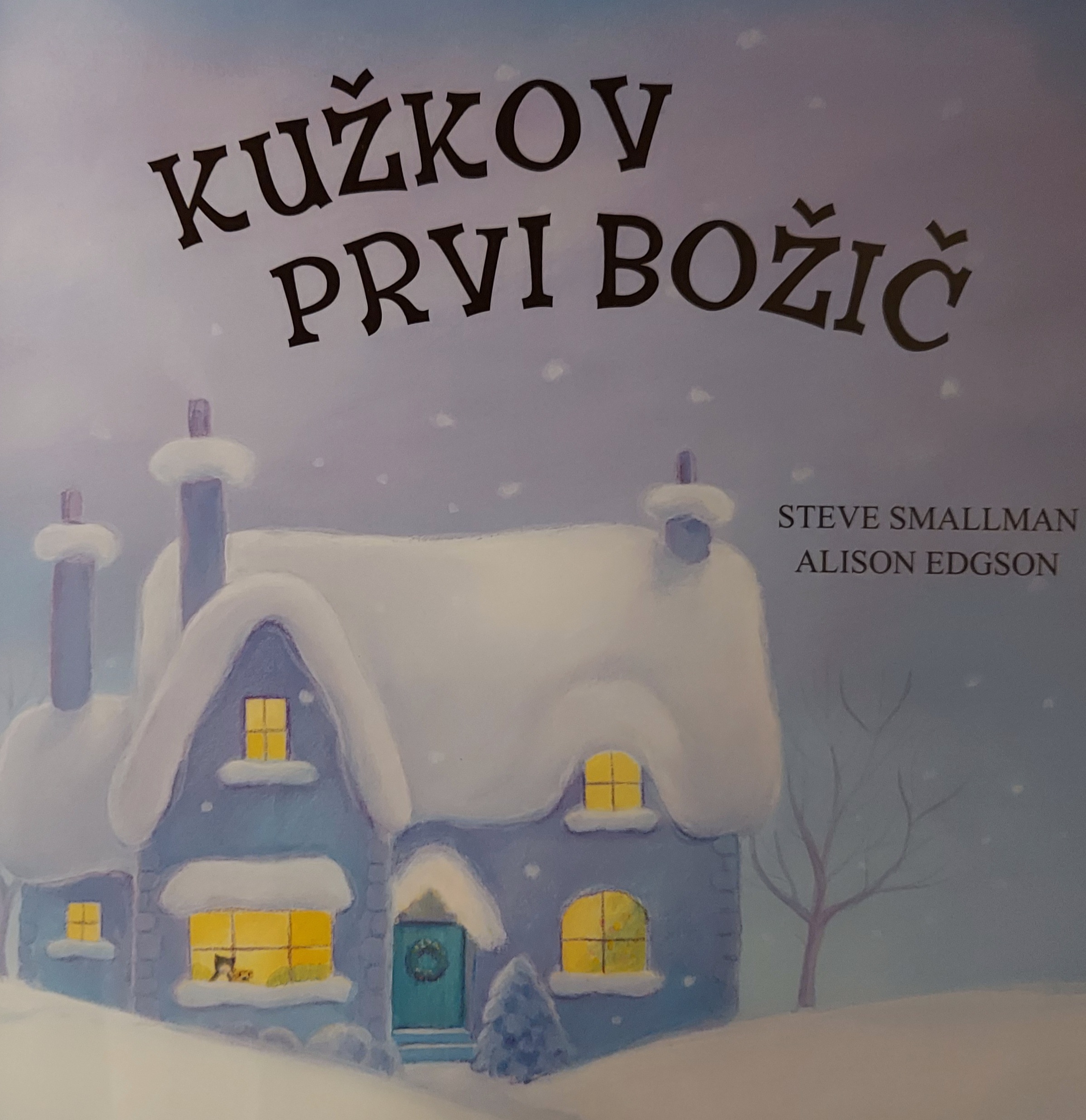 VAS ZANIMA, KAKO JE KUŽA PREŽIVEL SVOJ PRVI BOŽIČ?POTEM PA LE PRISLUHNITE.
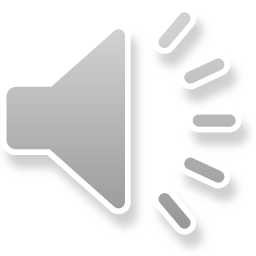 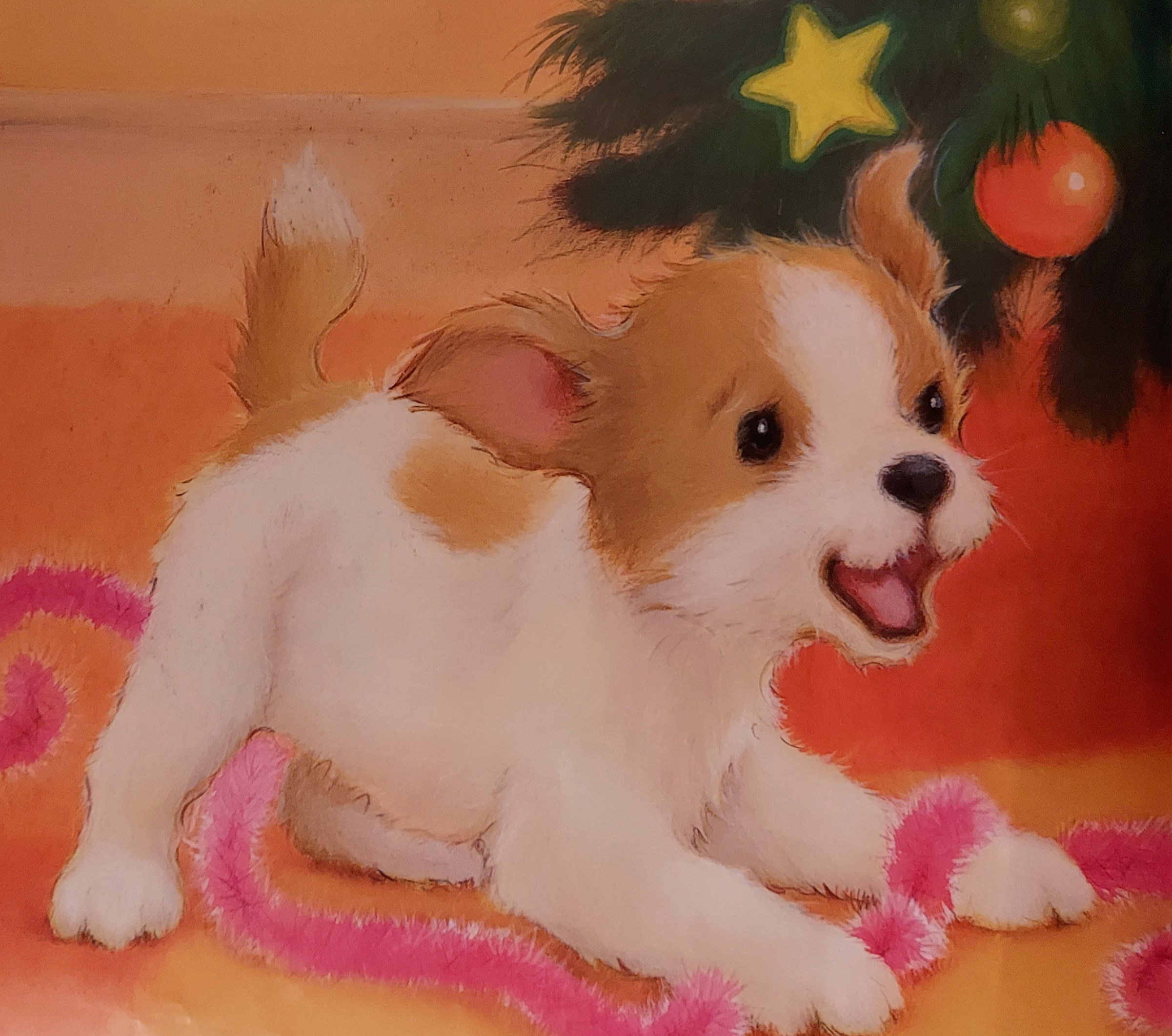 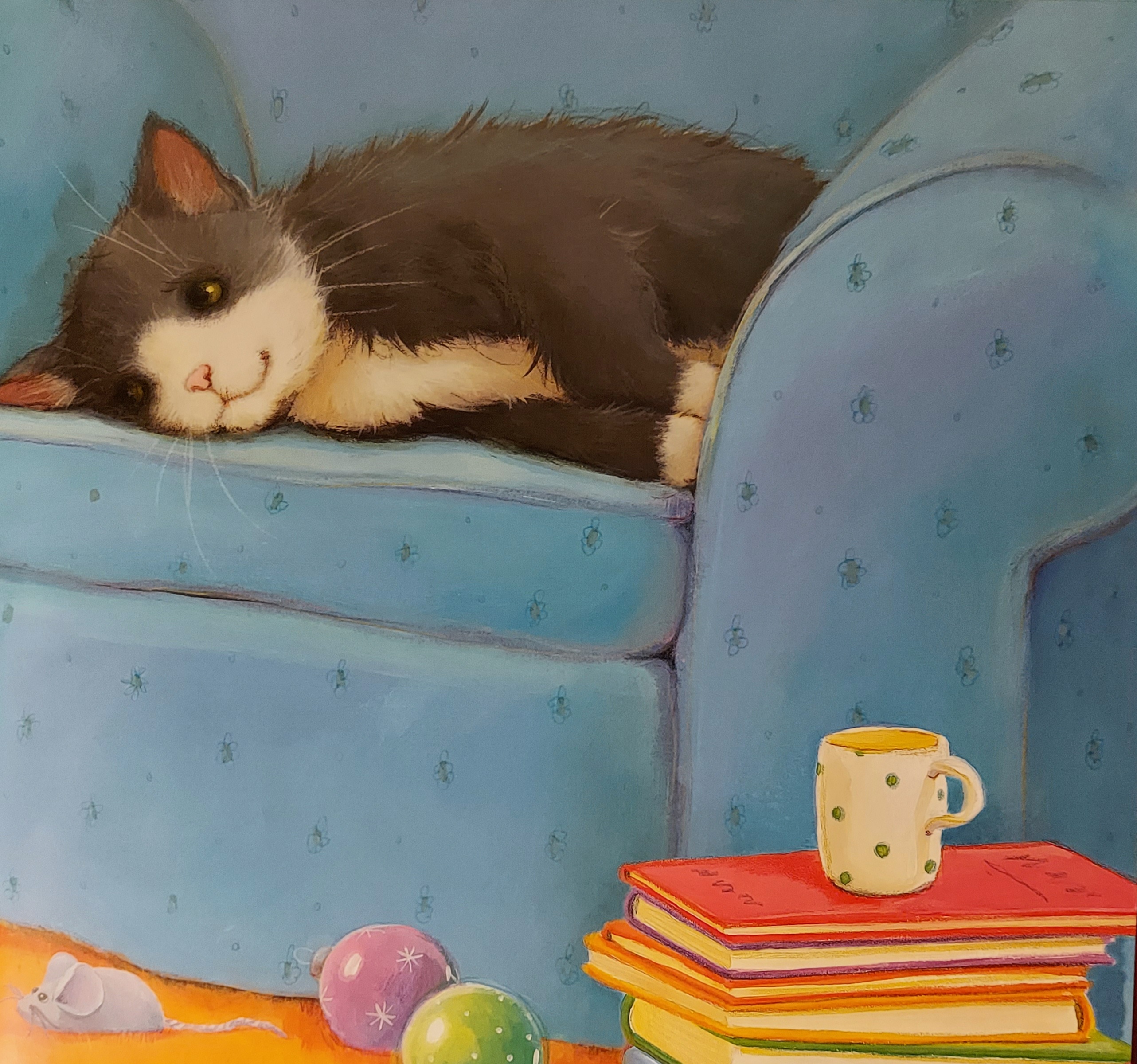 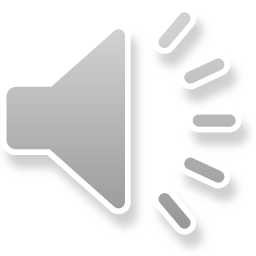 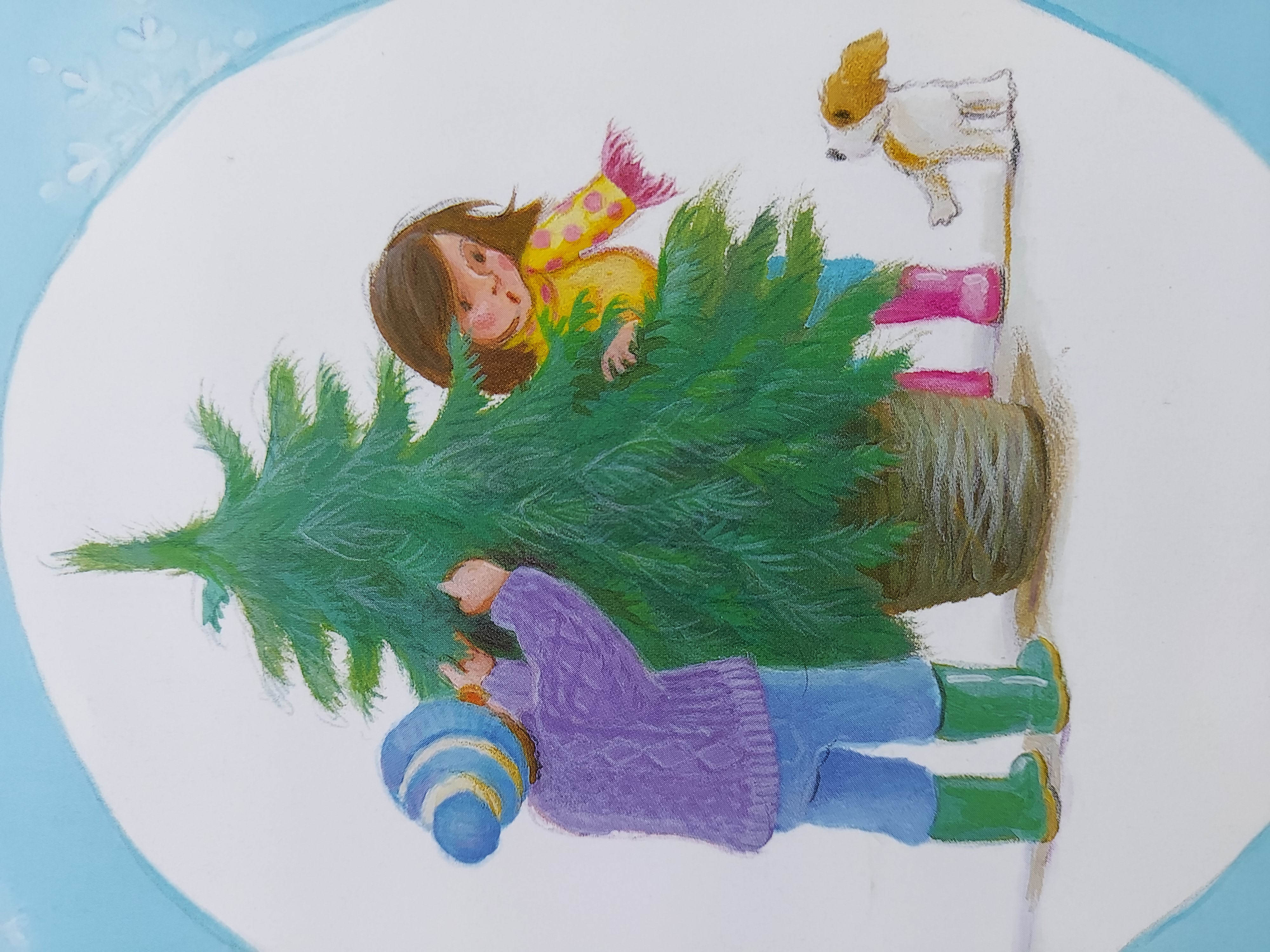 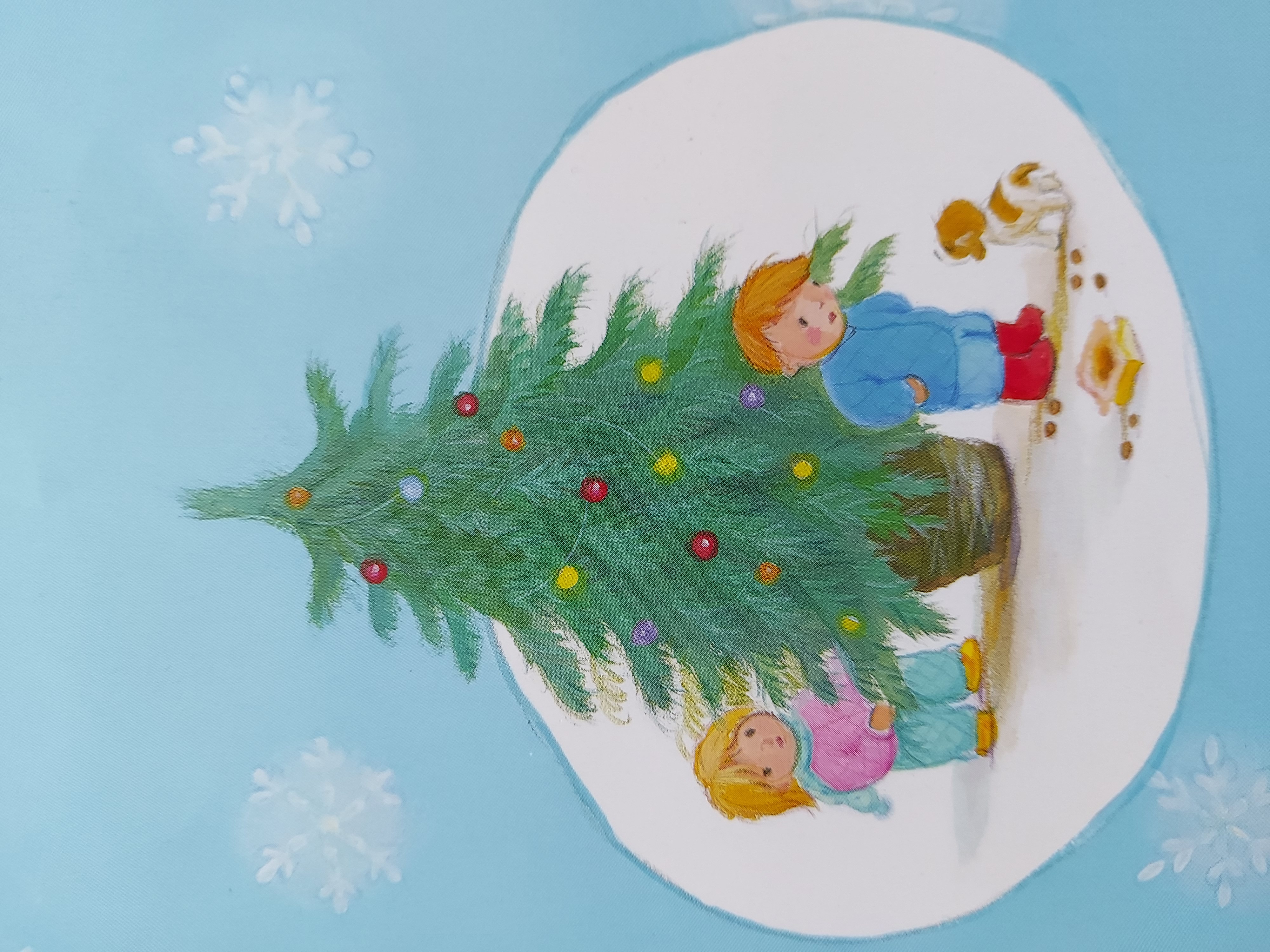 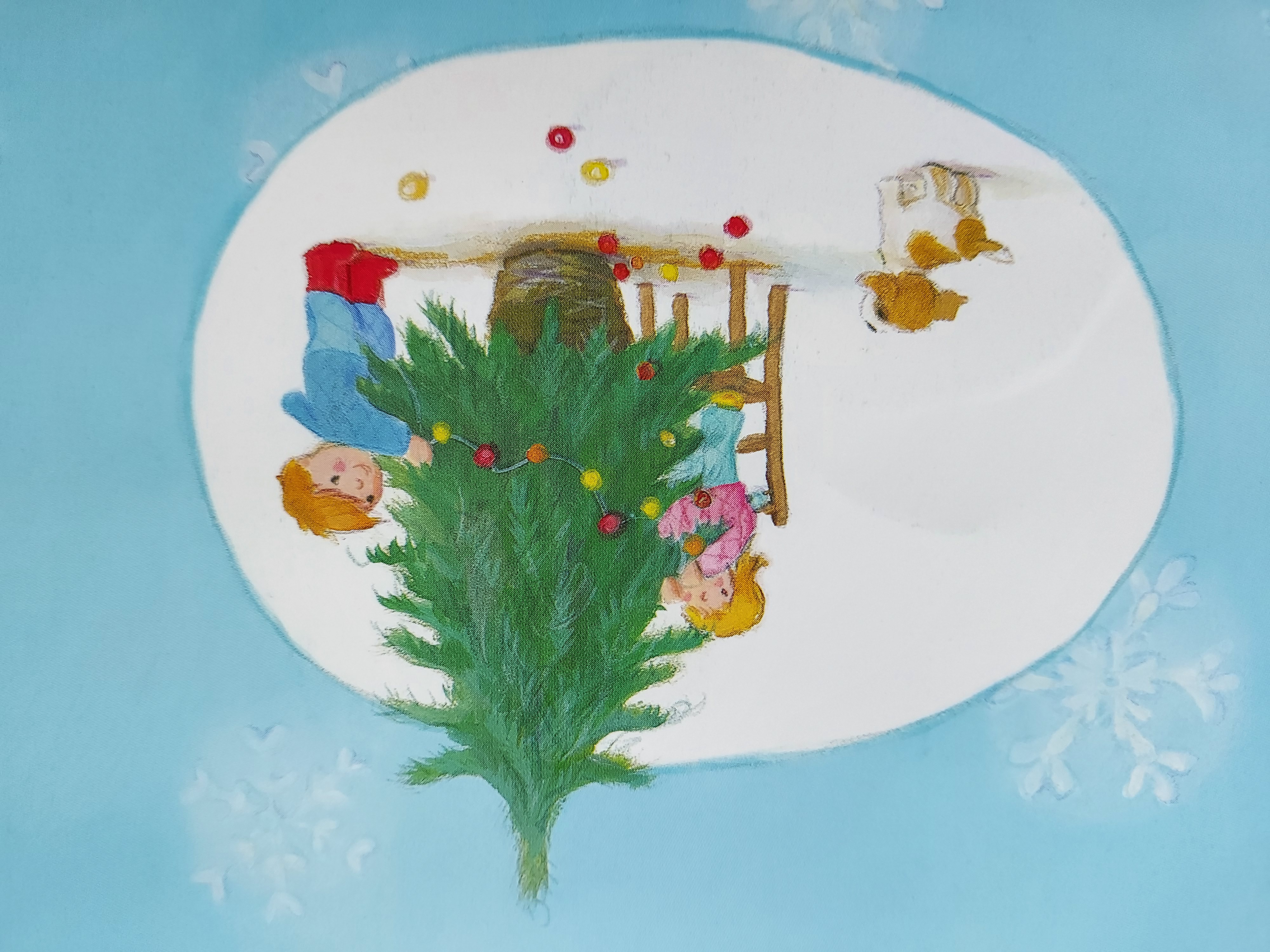 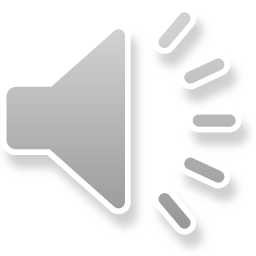 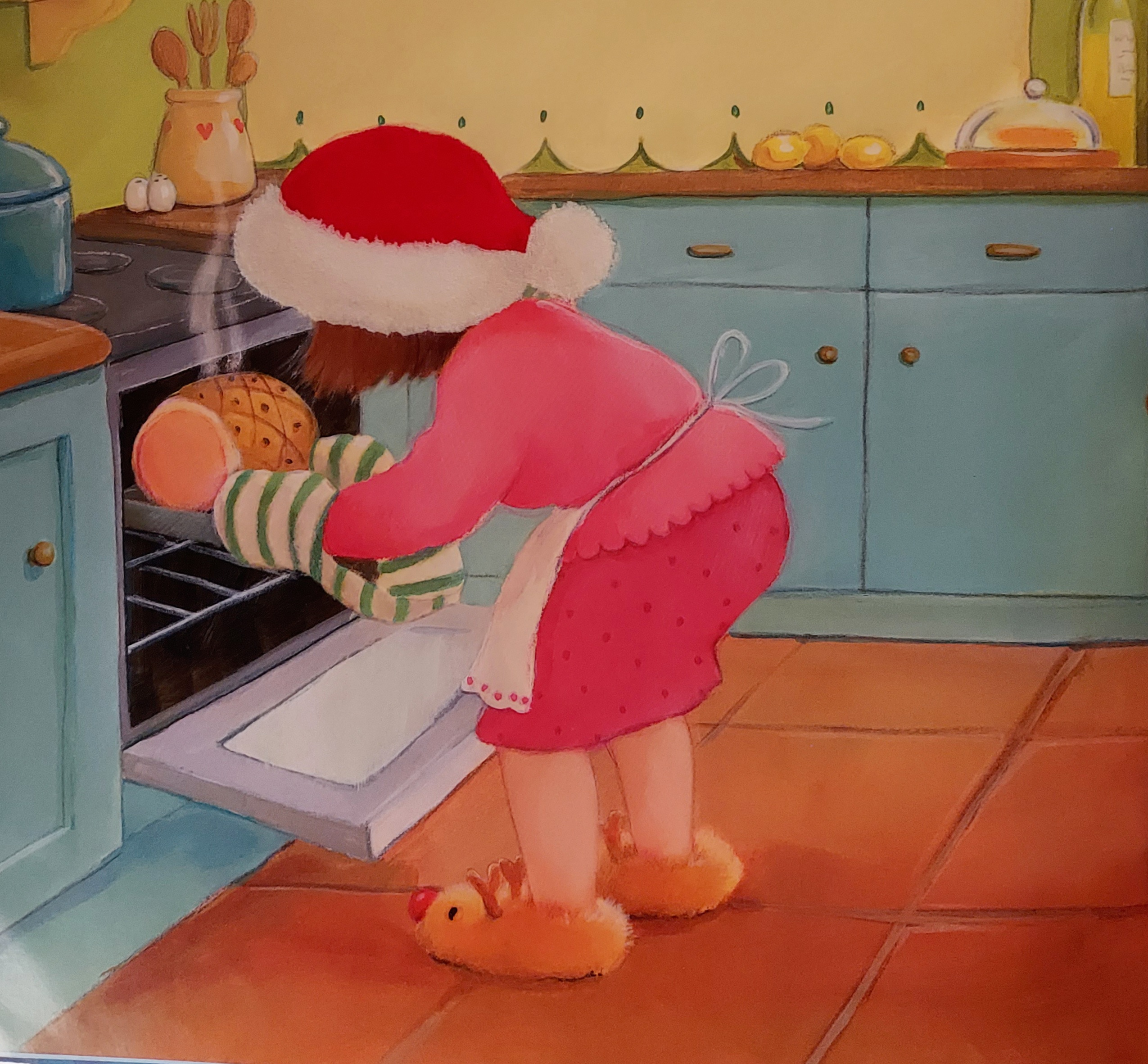 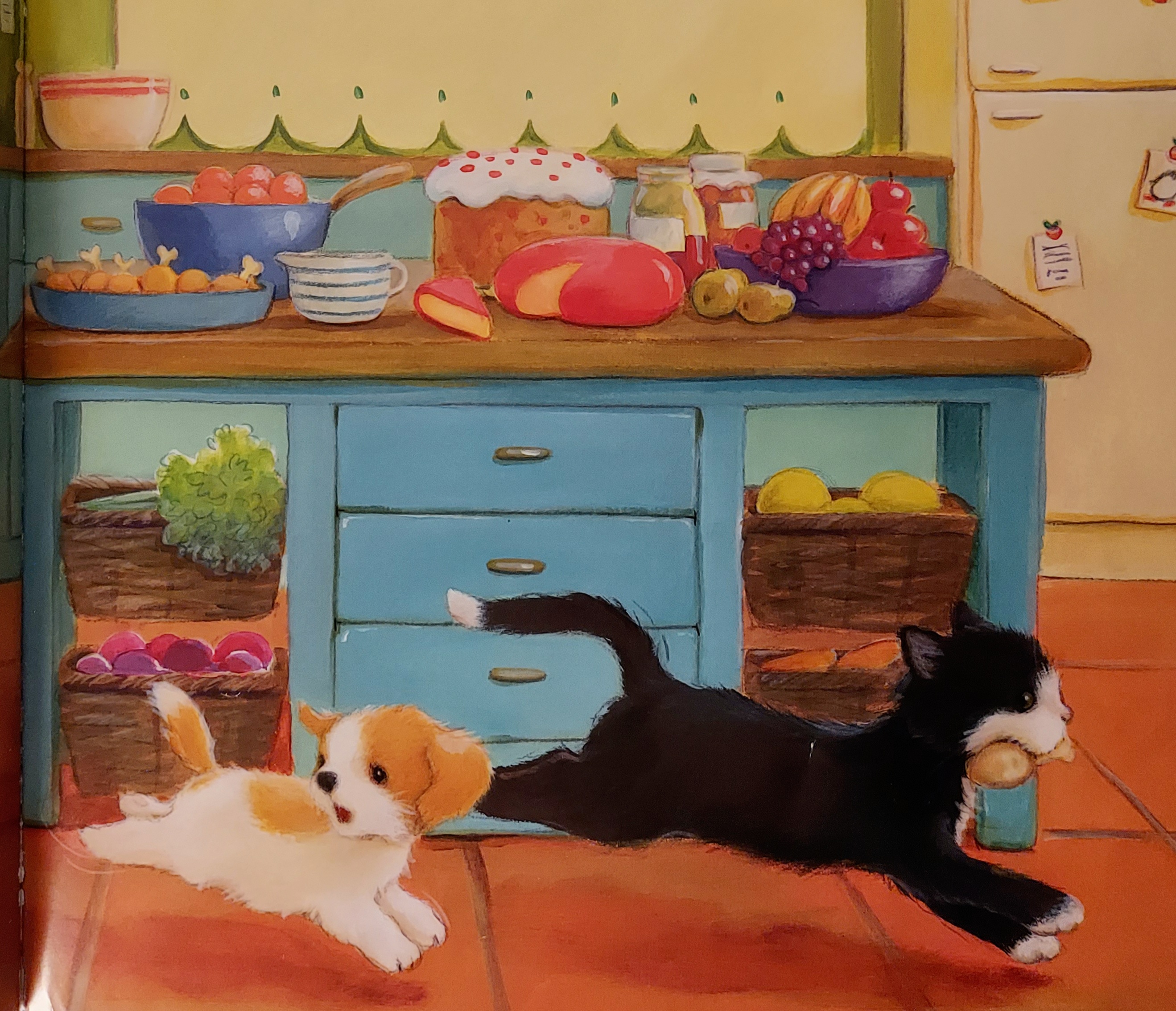 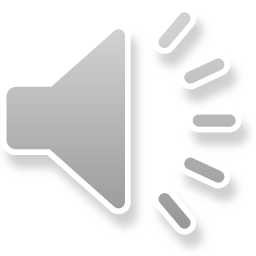 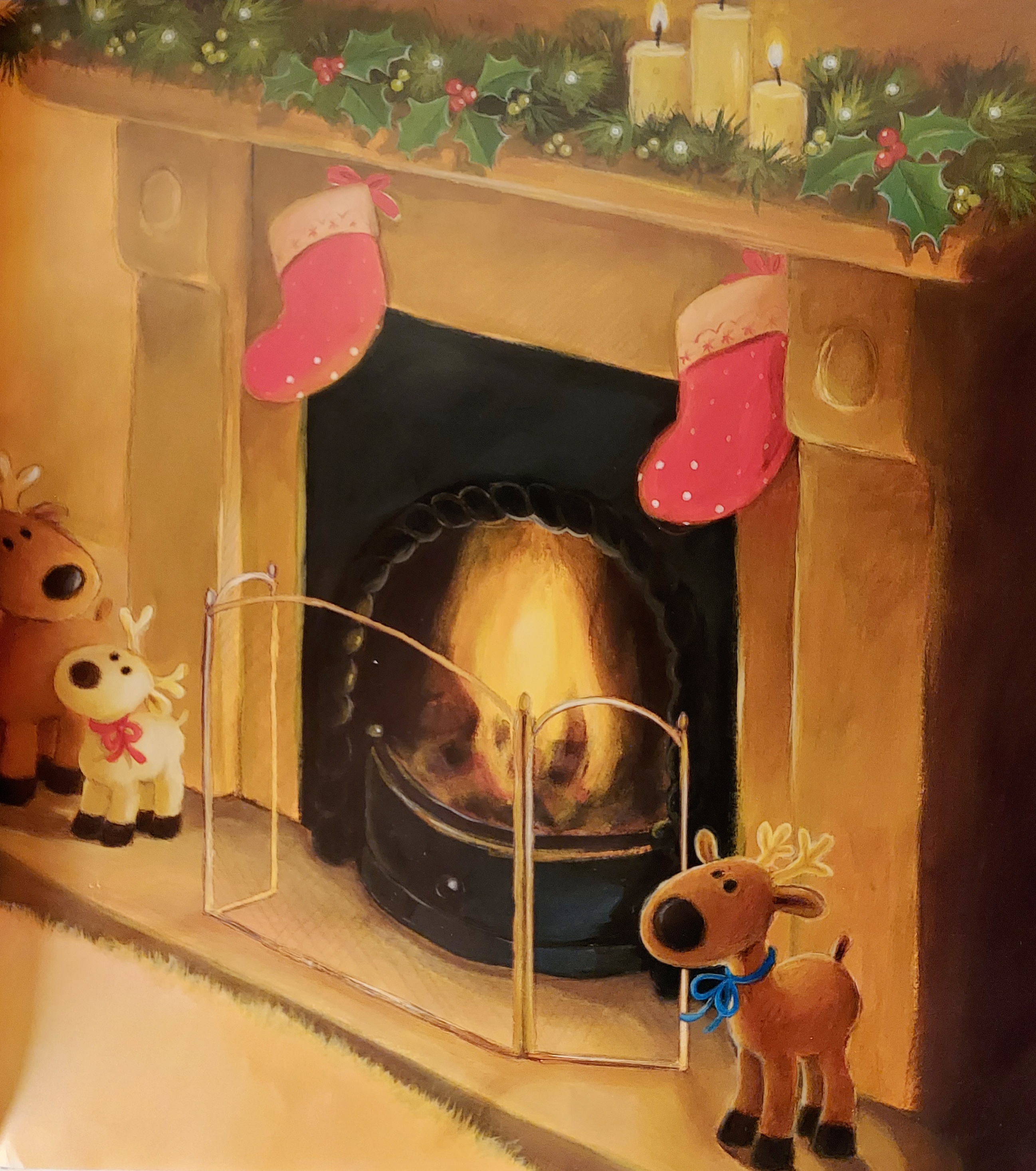 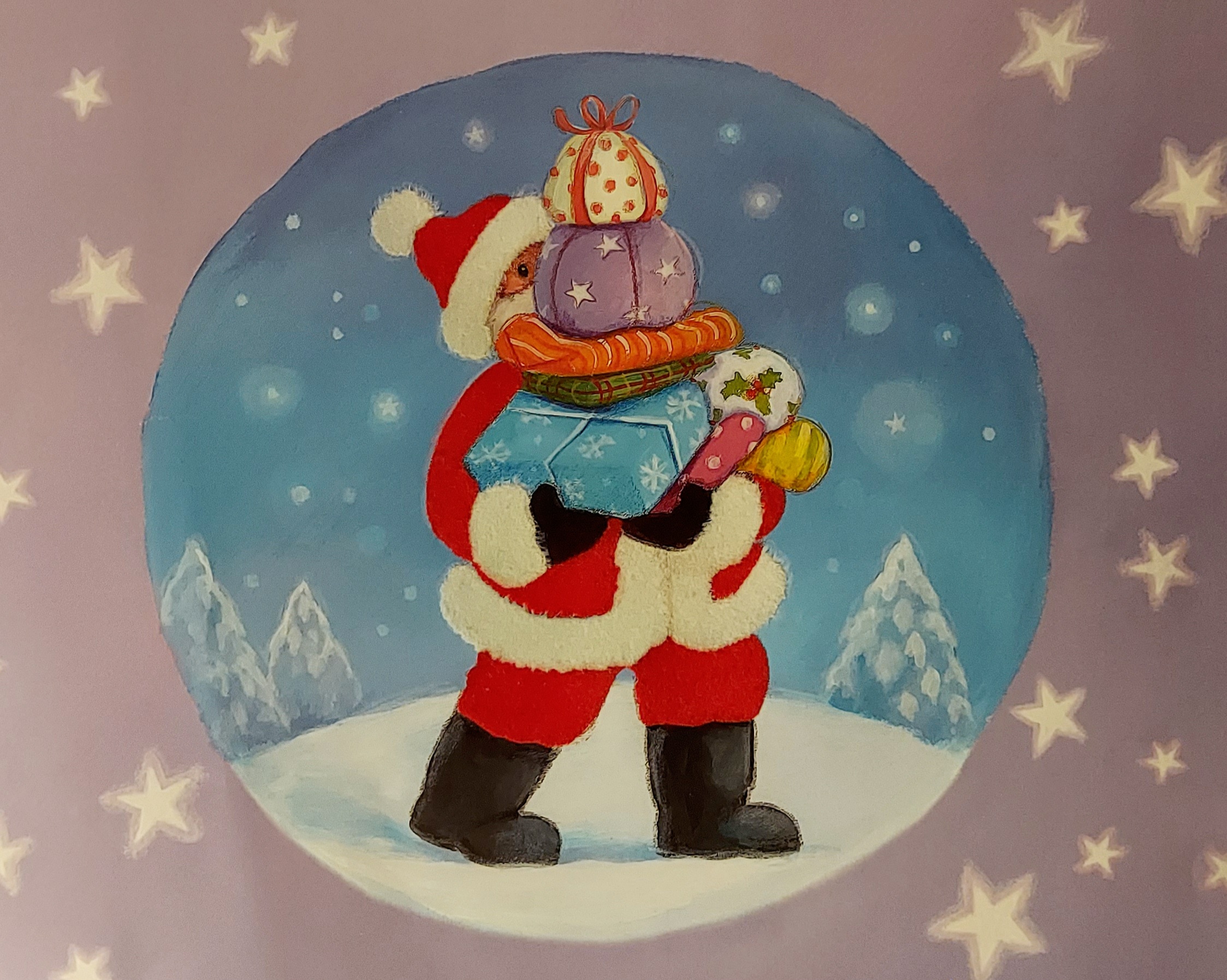 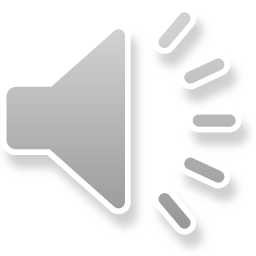 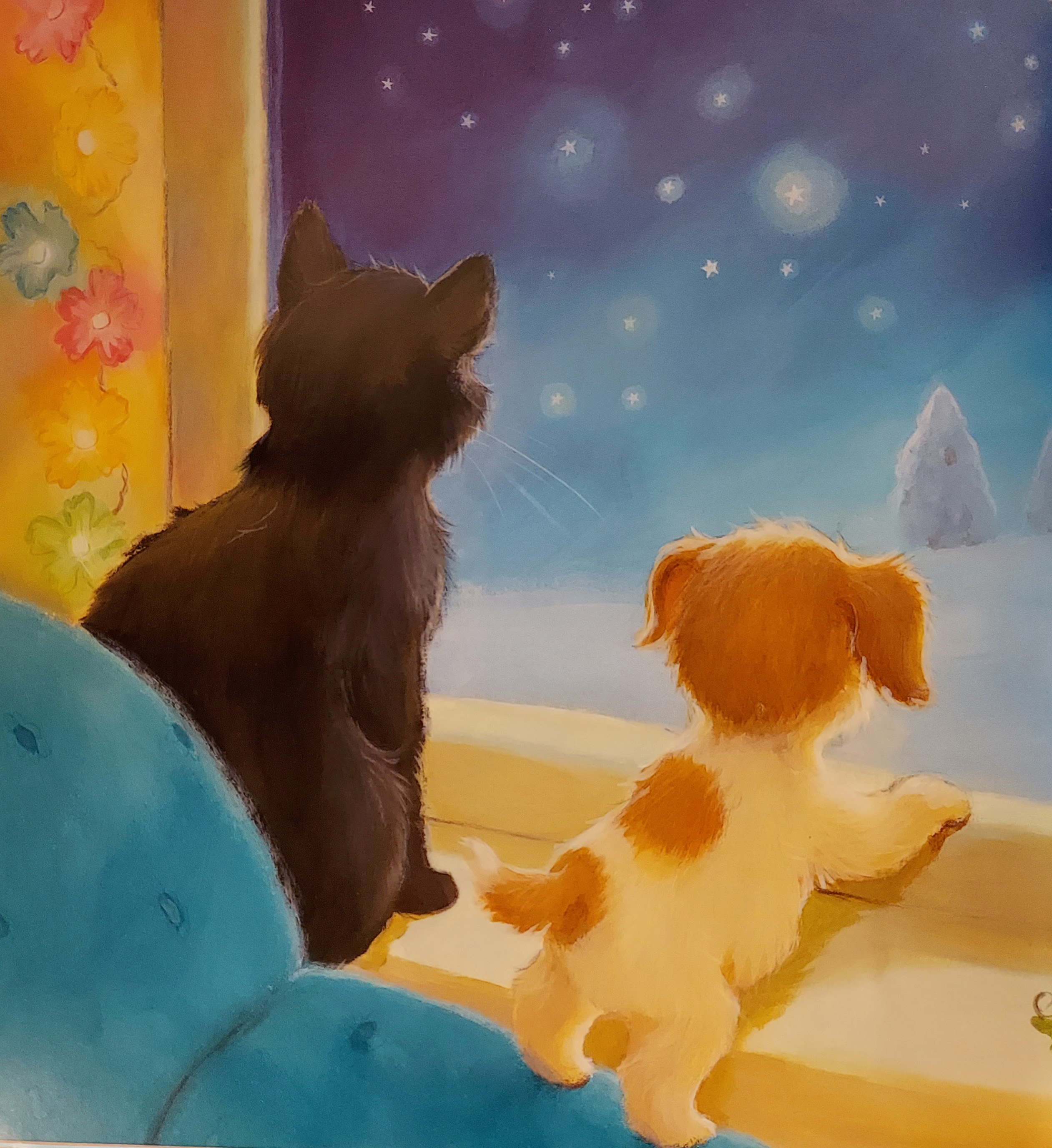 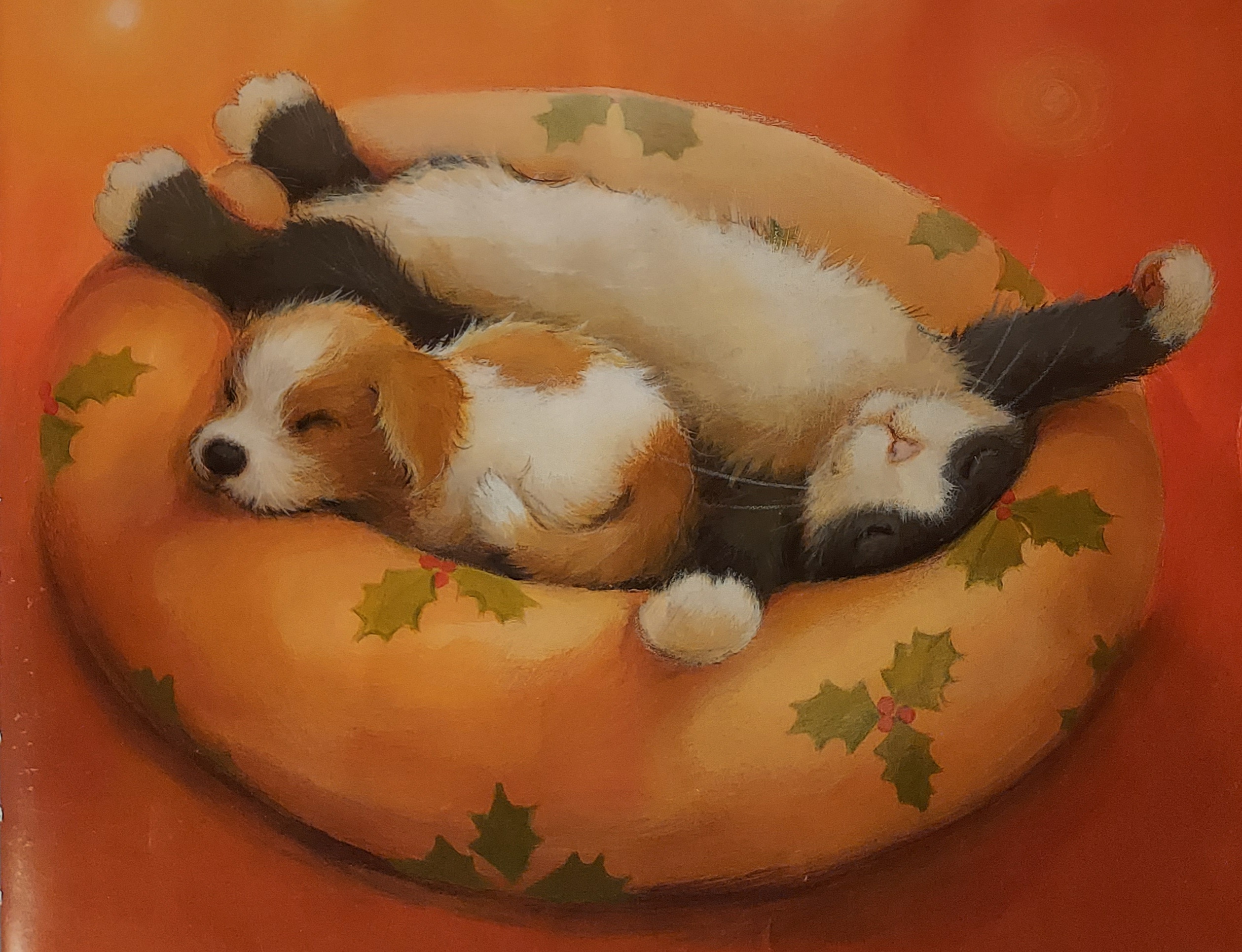 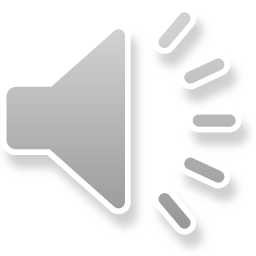 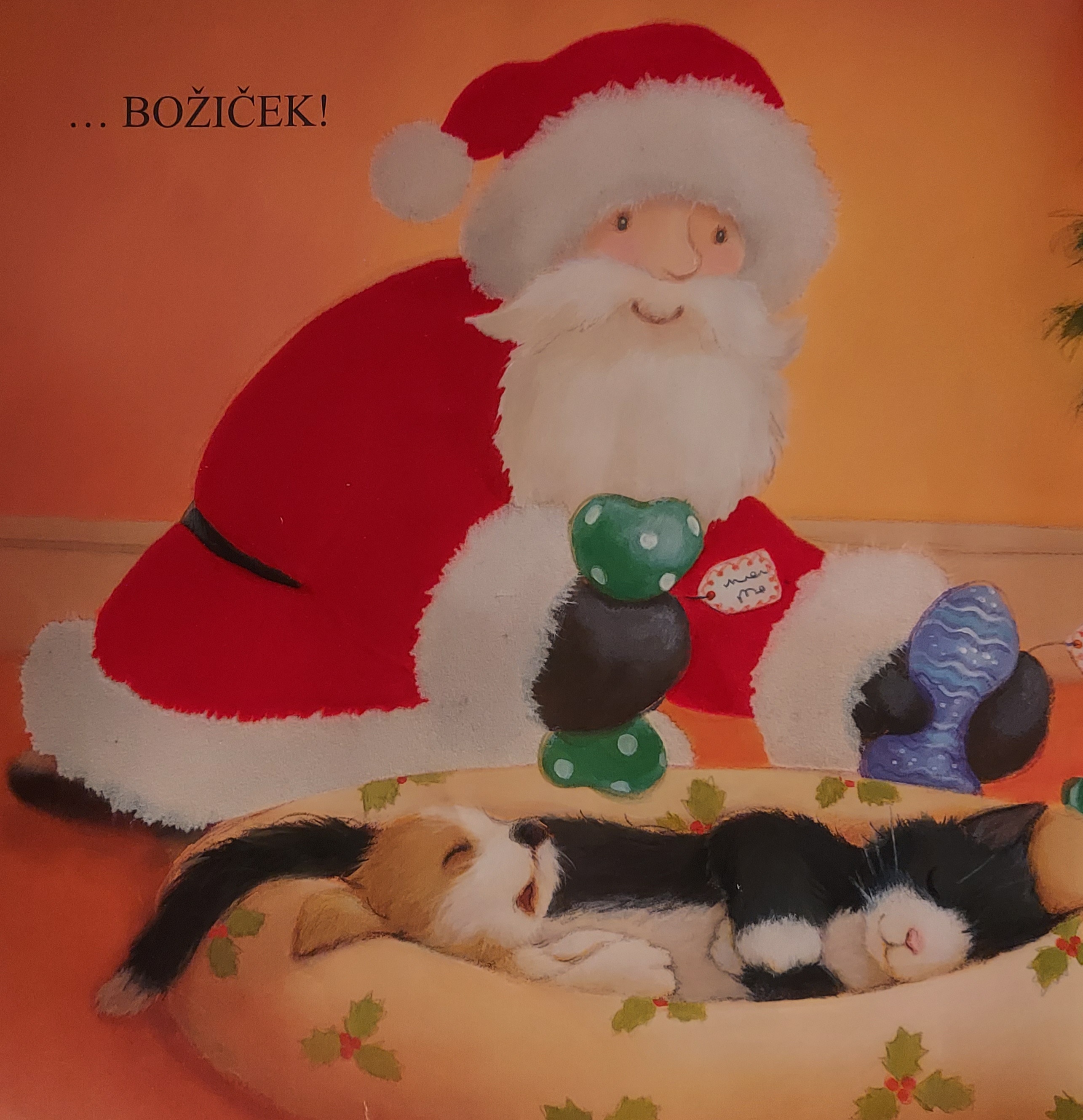 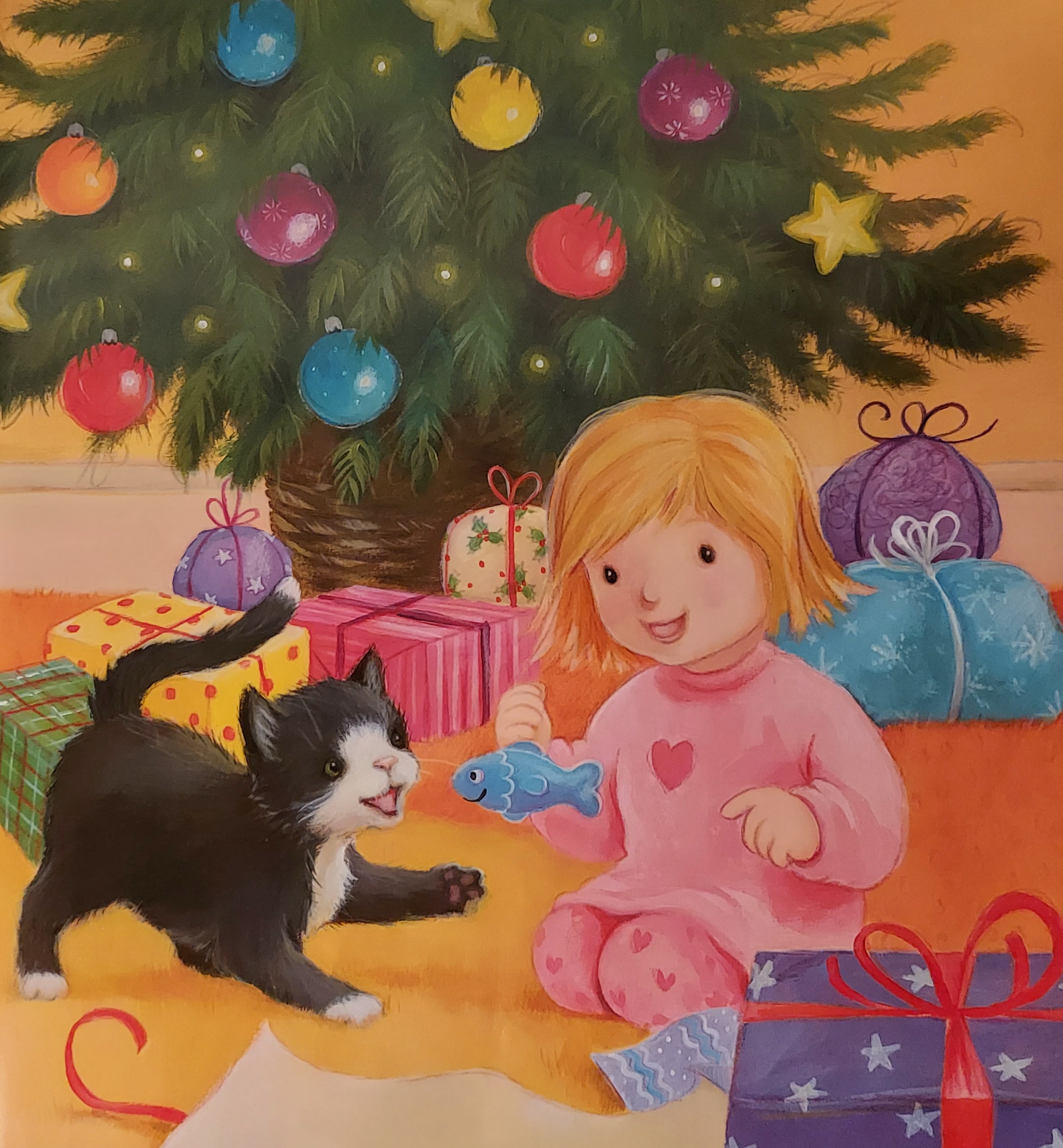 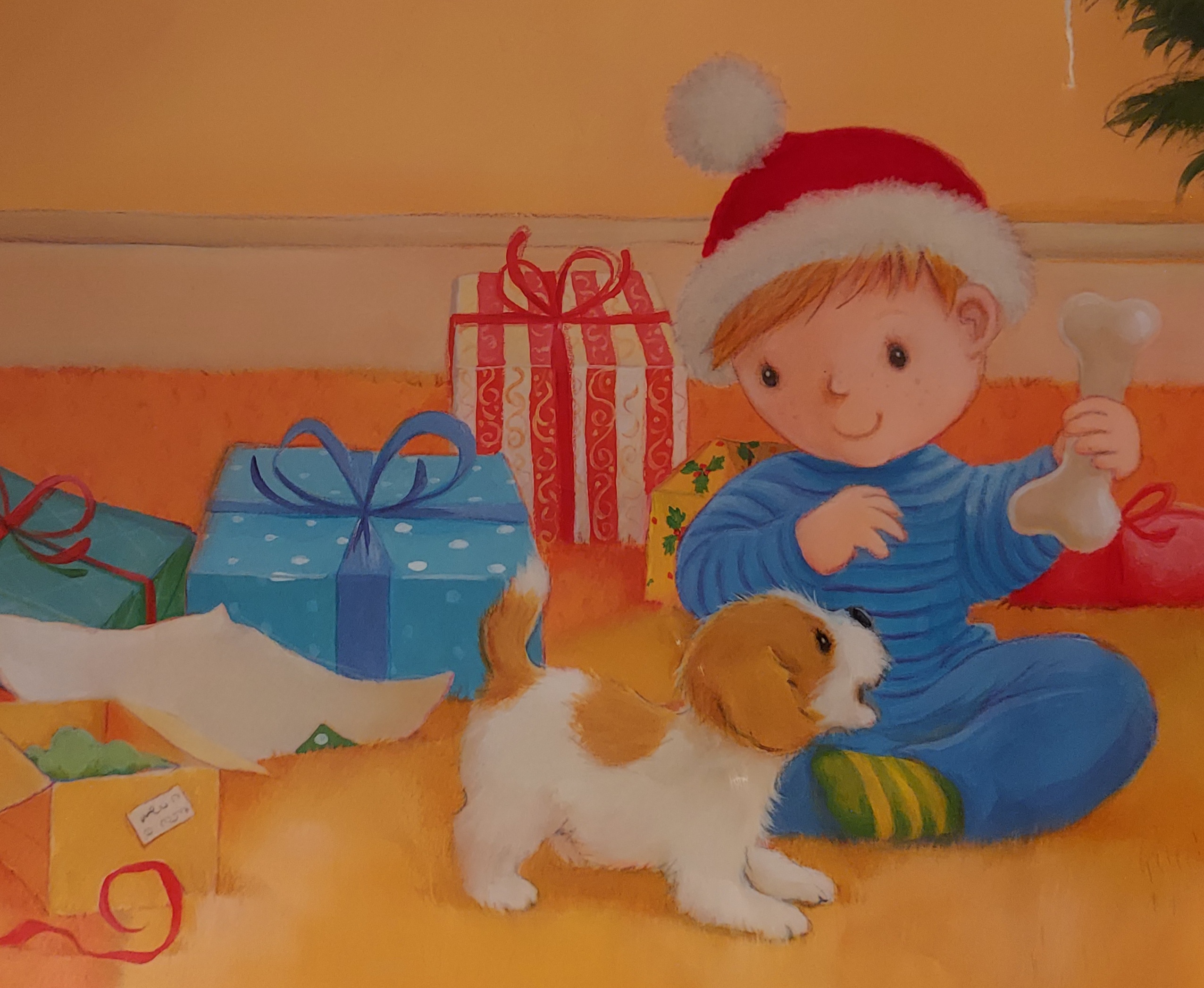 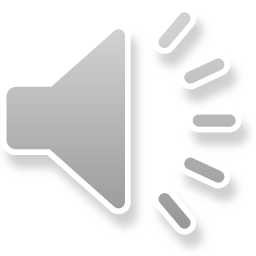